CSP Student Tutorial Services
2017-2018 Fact Sheet
Top 5 High Demand Subject Areas
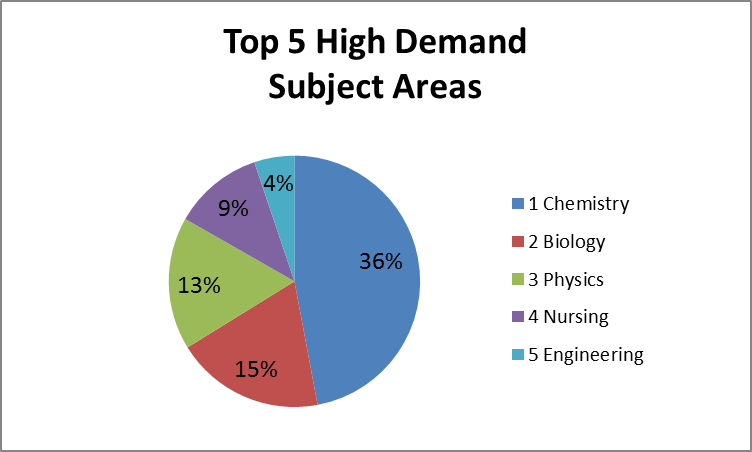 F17 Grade Outcomes/Re-enrollment % Comparison
Students attending 10+ sessions earned a higher percentage of passing grades (87% passed with A, B, or C), higher avg. grades in the course tutored (2.72) and re-enrolled in the subsequent semester at higher rates (96%) than students attending 0-9 sessions.  This is consistent with outcomes from previous semesters.
Prepared By:
Michael Greco, MA
Assistant Director
Student Tutorial Services
(330) 941-2956
magreco01@ysu.edu
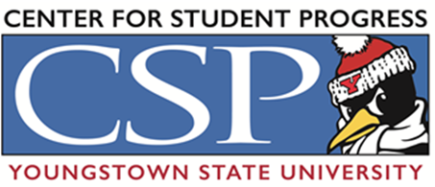 Student Survey Results
458 students completed a 11 question mid-term survey asking them to rate their experience with tutoring.
98%-100% agreed or strongly agreed that they benefitted from tutoring, would use the service again and would recommend the service to other students.
CSP Supplemental Instruction Services
Sue Mark-Sracic, Assistant Director
symarksracic@ysu.edu  (330) 941-2375
2017-2018 SI Highlights
Within SI sessions, students learn how-to-learn not just what to learn!  Study skills are modelled and integrated into the collaborative learning process, created and facilitated by the peer SI Leader.

In Fall 2017, with 20 SI Leaders on staff: 
Offered support to 21 courses, 33 CRNs, within 8 departments (Accounting, Biology, Chemistry, Economics, Mathematics, Nursing, Psychology and Sociology)
Assisted 1236 students, accounting for 7636 face-to-face contacts

In Spring 2018 (to date), with 14 SI Leaders on staff: 
Offered support to 14 courses, 17 CRNs, within 4 departments (Biology, Chemistry, Mathematics, and Psychology)
Assisted 767+ students, accounting for 4452+ face-to-face contacts
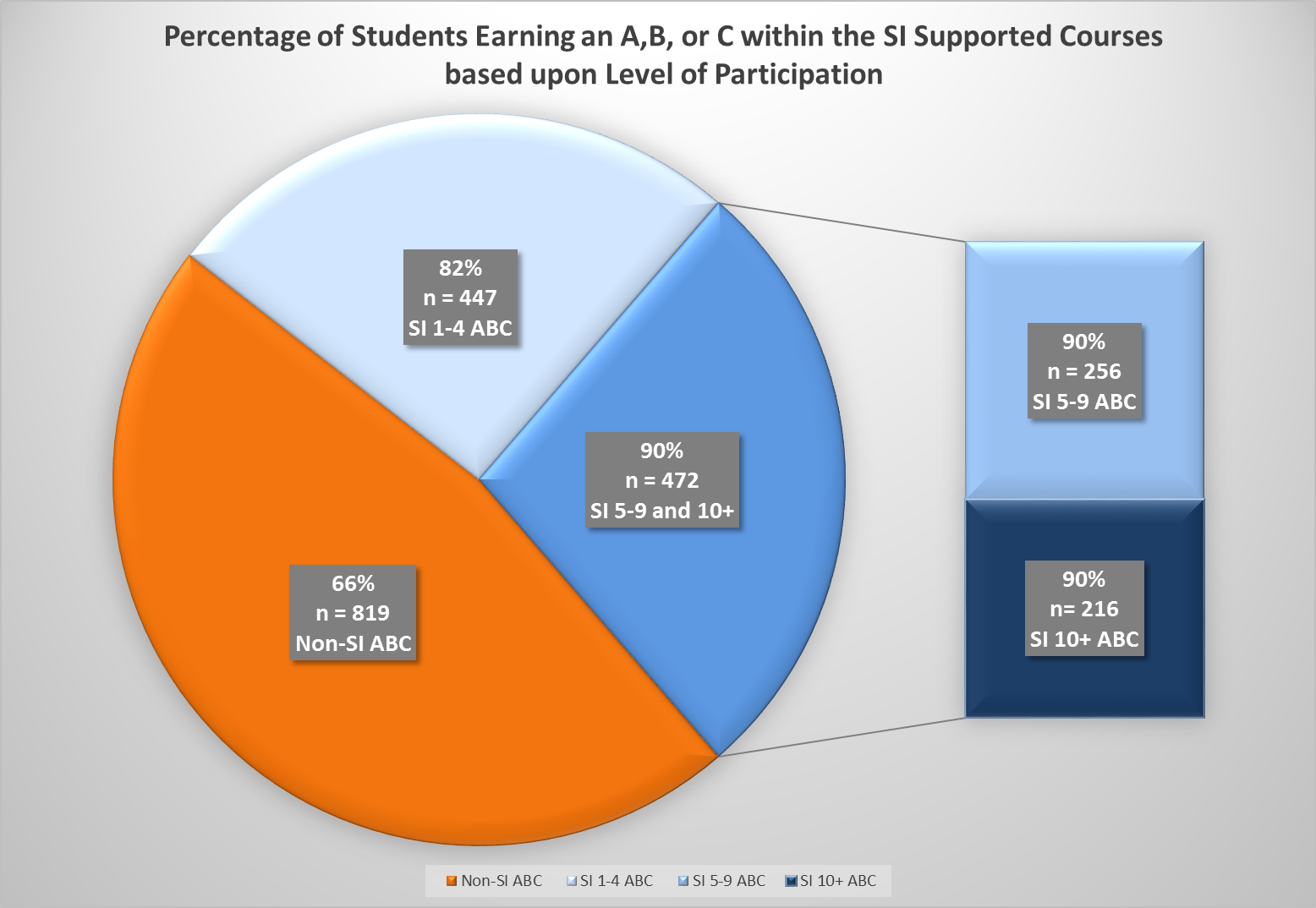 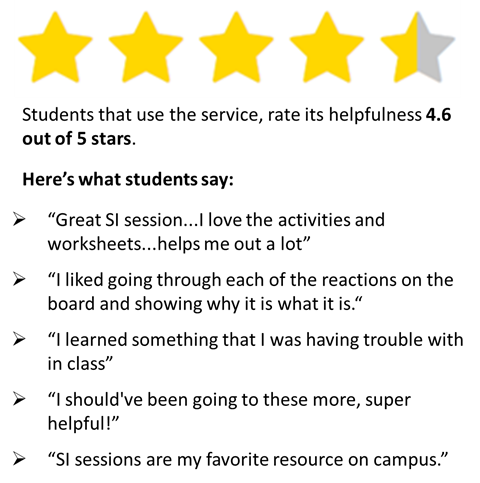 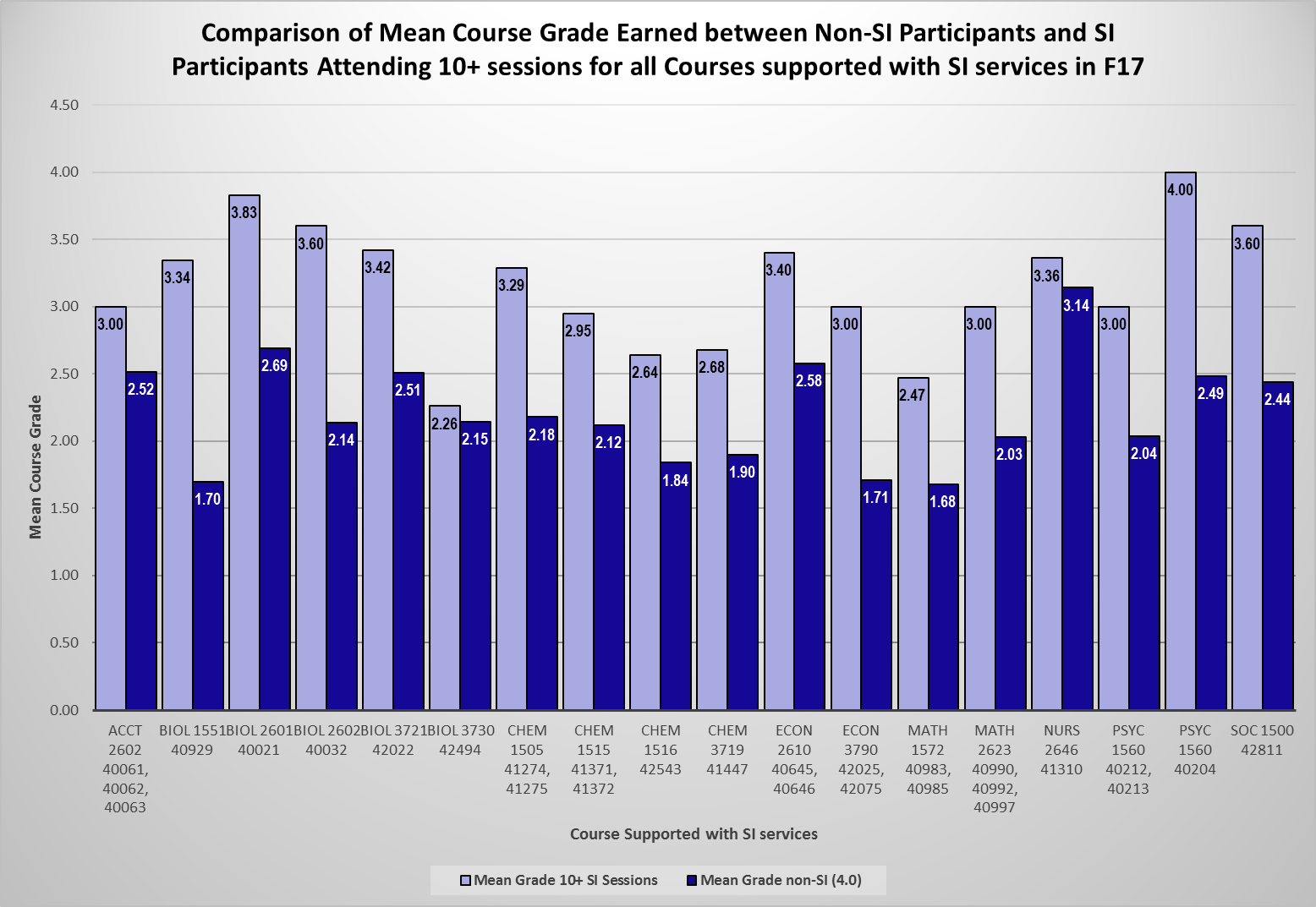 In F17, students who regularly and actively participated in SI services outperformed non participants by an average of .94 letter grade!
In F17, 90% of the regularly attending SI participants earned an A, B or C in the course!